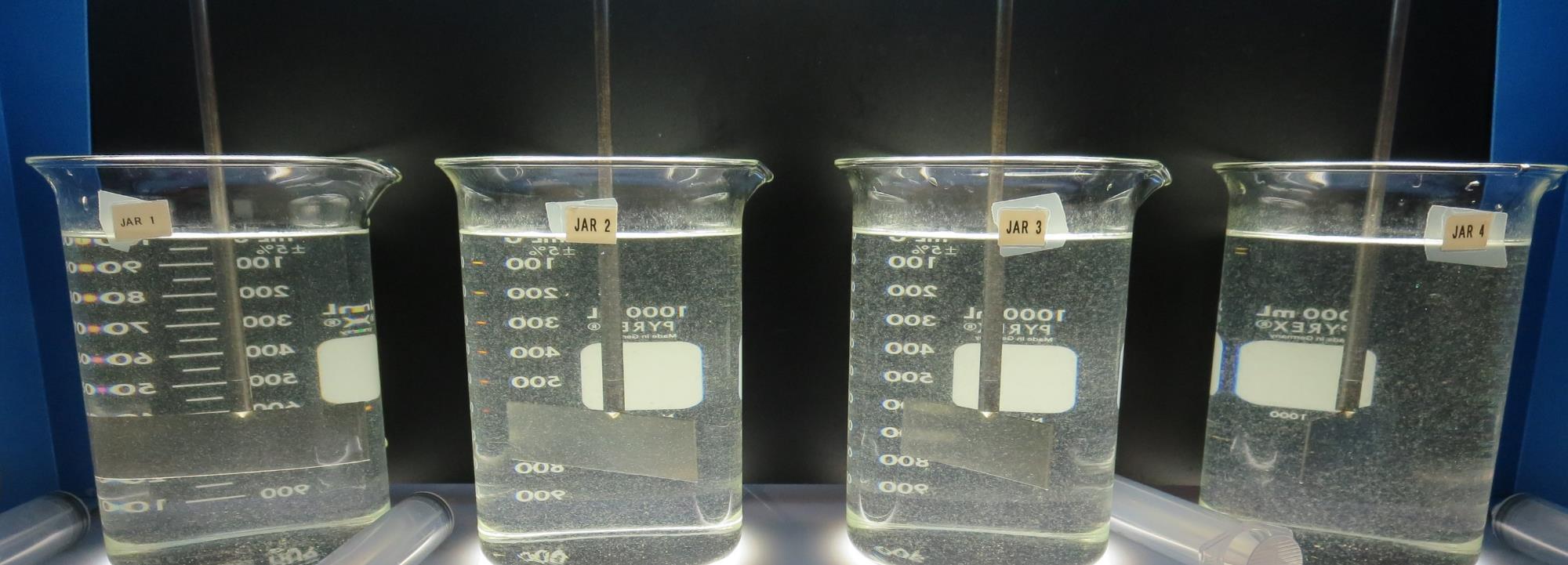 by Guy Schott, P.E.
February 19, 2020
Kids CampLake CountyInline FiltrationJar Test
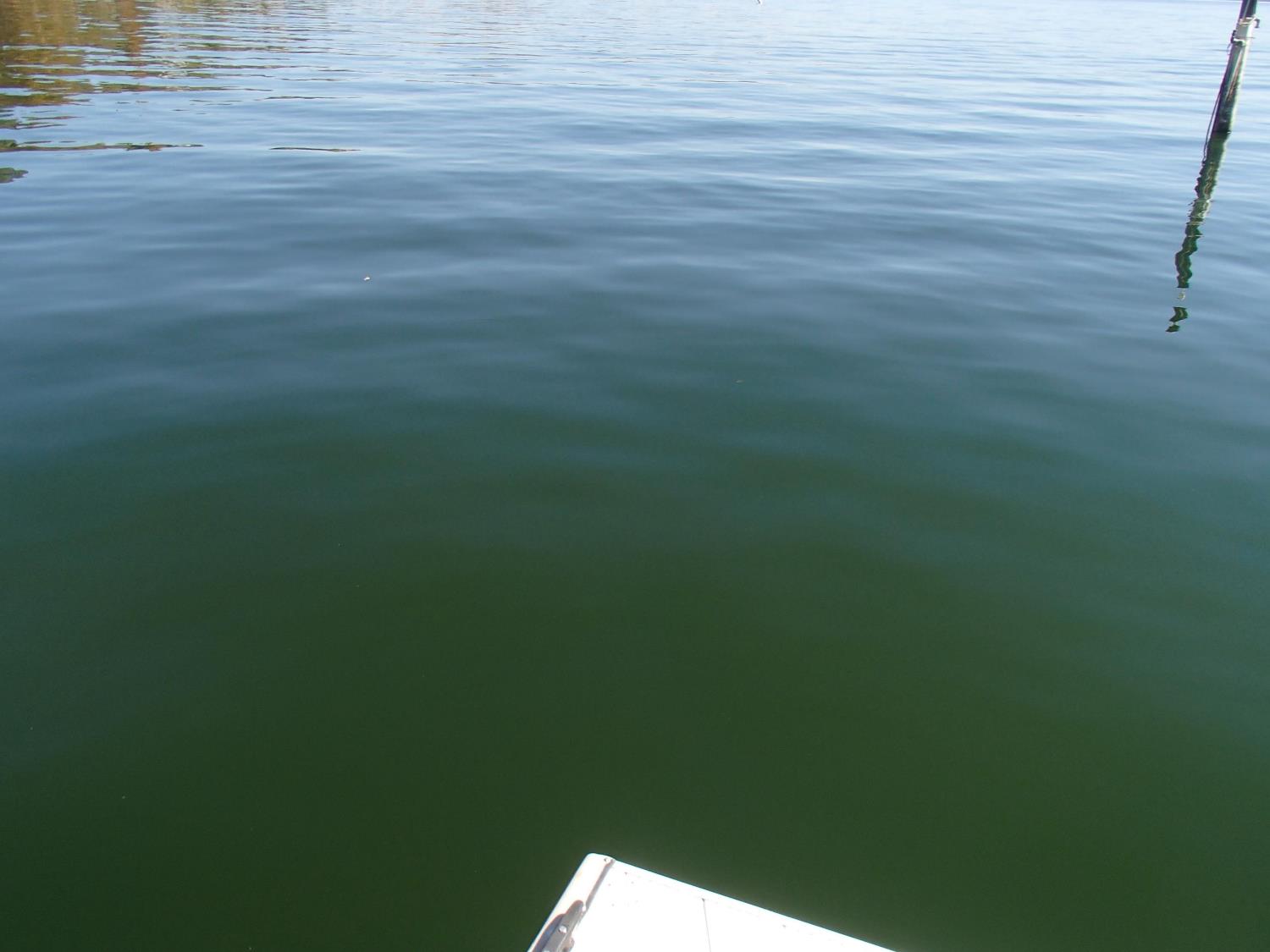 Source: Clear LakeFebruary 19, 2020
Source
Turbidity: 5.7 NTU
pH: 8.03
UVT: 82.3%, UVA: 0.084/cm
0.4 um Filtered
Turbidity: 0.20 NTU
UVT: 87.4%, UVA: 0.058/cm
UVT/UVA
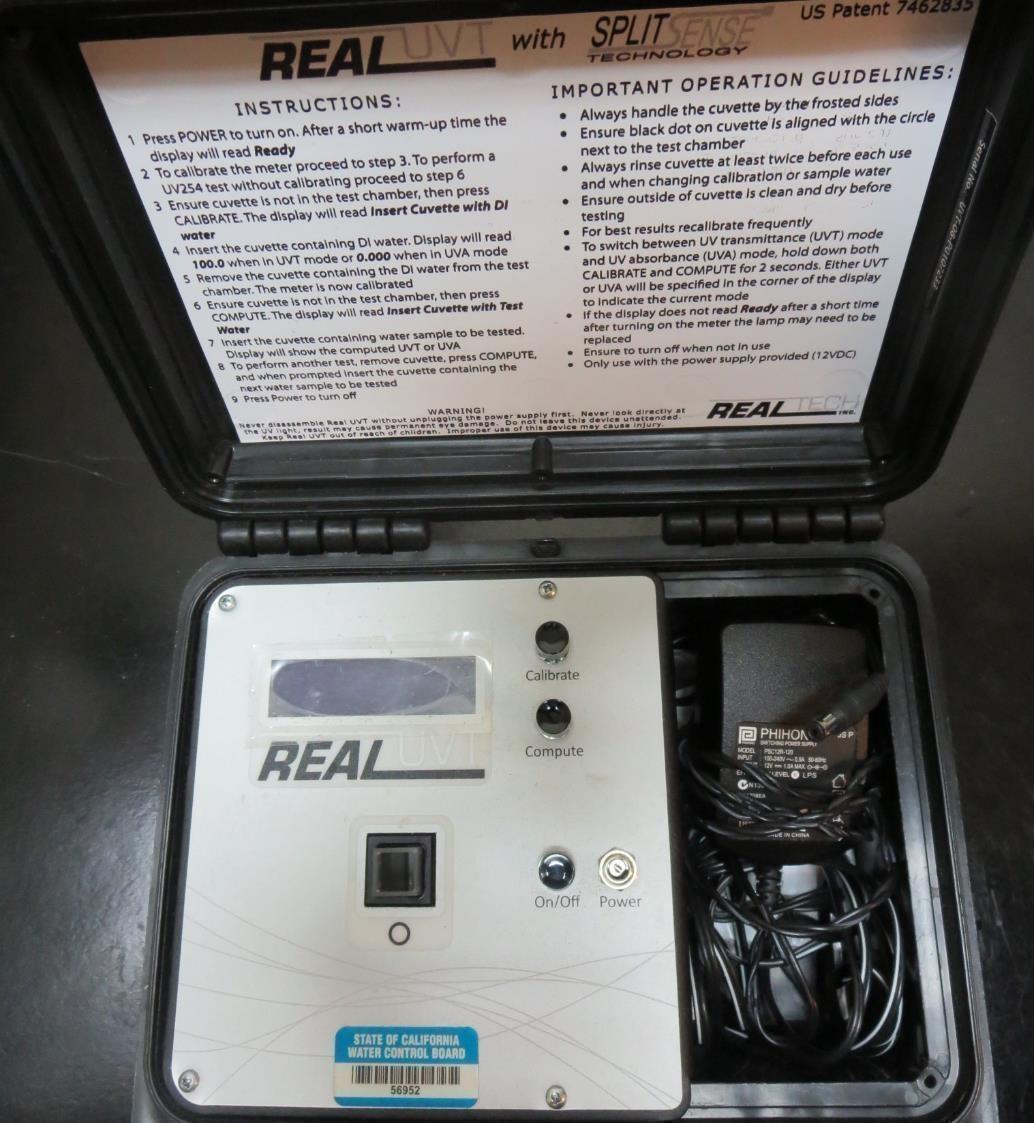 UV transmittance (UVT) is a measurement of the amount of ultraviolet light (commonly at 254 nm due to its germicidal effect) that passes through a water sample compared to the amount of light that passes through a pure water sample. The measurement is expressed as a percentage, % UVT.
%UVT = 10(-UVA) x 100%
UV absorbance (UVA) is calculated as a relative measure of the amount of light absorbed by a water sample compared with the amount of light absorbed by a pure water sample.  
UVA = -log(%UVT/100)
Coagulant Used for Jar Testing
Pro Pac 9810 (NTU Technologies)
45-50% Aluminum Chlorohydrate (ACH)
35-45% Water
5% Proprietary
SG = 1.25 – 1.34
Pro Pac 9890 (NTU Technologies)
35-45% Aluminum Chlorohydrate (ACH)
35-45% Water
20% Proprietary
SG = 1.25 – 1.34
Laboratory Charge Analyzer
LCA: Used to determine coagulant demand of a source water entering the treatment plant.

Source pH: 8.03

LCA #1: 
9810:  14.5 mg/L as product
pH adjusted to 7.5 with Acetic Acid

LCA #2: 
7066:  120 mg/L as product
pH adjusted to 7.5 with Acetic Acid
Coagulant Information
Unless stated otherwise, all coagulant doses are reported as Product (100% strength).
Preparation of coagulant stock solutions are generally 1.0 or 0.1 percent strength using 100 and/or 200 mL volumetric flasks.
Finnpipette F2 variable volume pipette, capacity 100-1000 micro liters is used for stock solution preparation and coagulant aid jar test dosing.
Finnpipette F2 variable volume pipette, capacity 0.5-5 mL is used for primary coagulant jar test dosing.
Kids Camp– Clear Lake, Inline FiltrationJar Test 1-4 Results
Kids Camp– Clear Lake, Inline FiltrationJar Test 5-12 Results
Kids Camp– Clear Lake, Inline FiltrationJar Test 13-20 Results
Jars 1-4 TestFlash Mix 30 Sec (200 RPM)Floc Mix 2 min (10 RPM)Applied Coagulant 9810
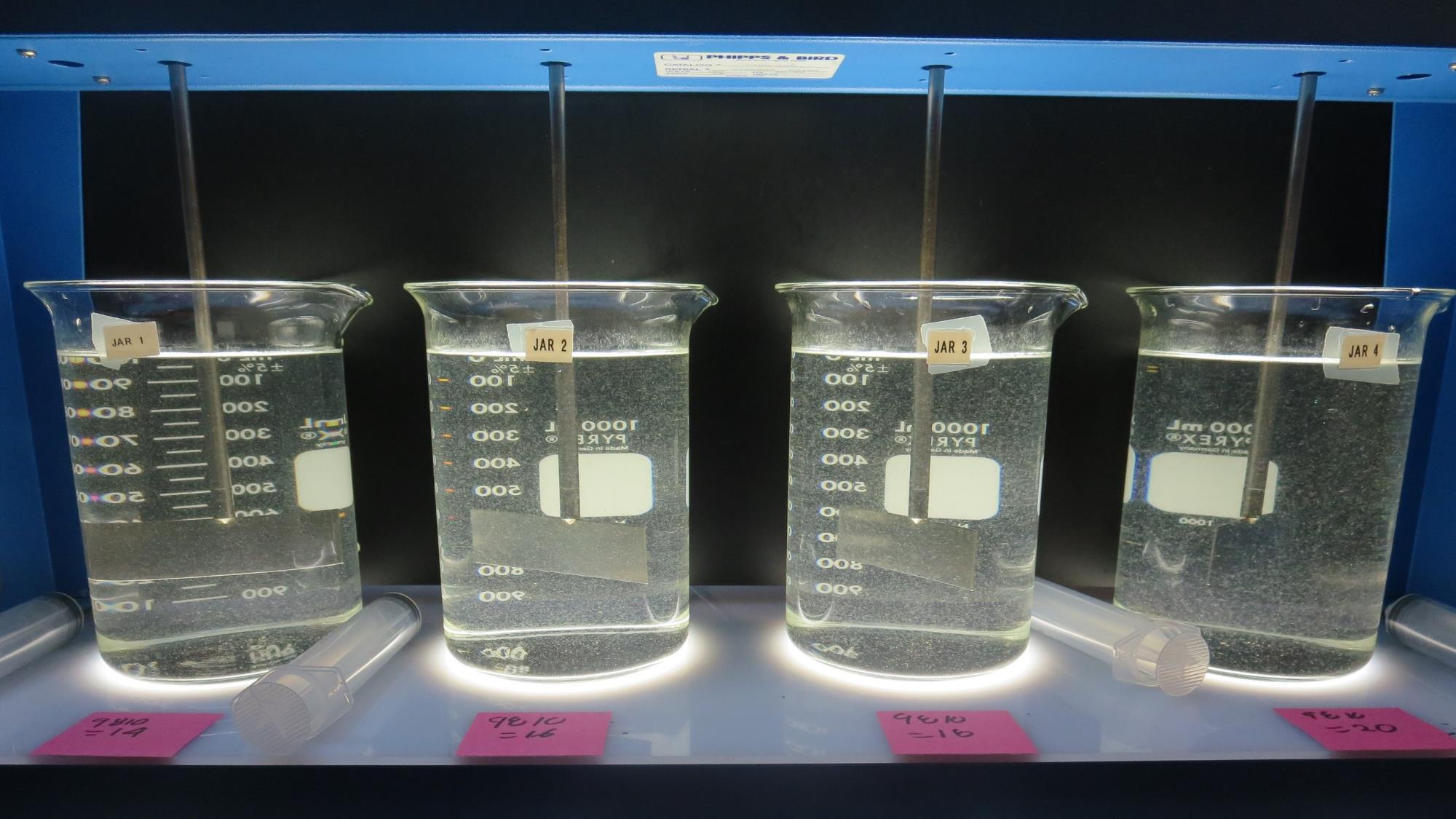 Jars 1-4:  End of 2-minute flocculation (10 RPM) duration.  25 mL is syringed for filterability and %UVT/UVA Analysis.
20 mg/L 9810
Filtrate 0.08 NTU
UVT: 90.5%
UVA: 0.043/cm
14 mg/L 9810
Filtrate 0.09 NTU
UVT: 90.4%
UVA: 0.043/cm
16 mg/L 9810
Filtrate 0.10 NTU
UVT: 90.3%
UVA: 0.044/cm
18 mg/L 9810
Filtrate 0.08 NTU
UVT: 90.5%
UVA: 0.043/cm
Jars 5-8 TestFlash Mix 30 Sec (200 RPM)Floc Mix 2 min (10 RPM)Applied Coagulant 9810
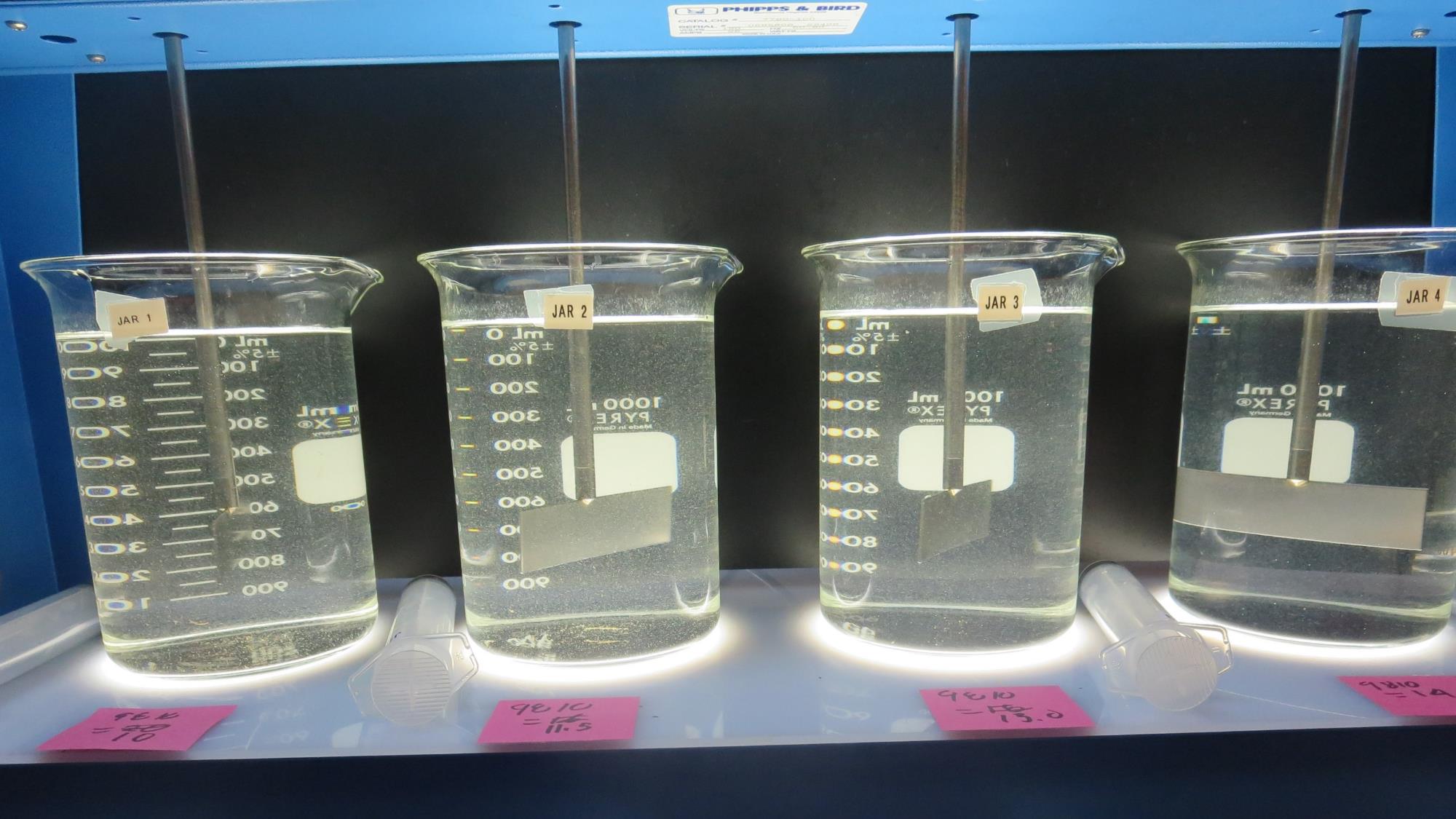 Jars 5-8:  End of 2-minute flocculation (10 RPM) duration.  25 mL is syringed for filterability and %UVT/UVA Analysis.
10 mg/L 9810
Filtrate 0.10 NTU
UVT: 89.7%
UVA: 0.046/cm
11.5 mg/L 9810
Filtrate 0.17 NTU
UVT: 89.7%
UVA: 0.046/cm
13 mg/L 9810
Filtrate 0.11 NTU
UVT: 90.1%
UVA: 0.045/cm
14.5 mg/L 9810
Filtrate 0.07 NTU
UVT: 90.5%
UVA: 0.043/cm
Jars 9-12 TestFlash Mix 0-30 Sec (200 RPM)Floc Mix 2 min (10 RPM)Applied Coagulant 9810
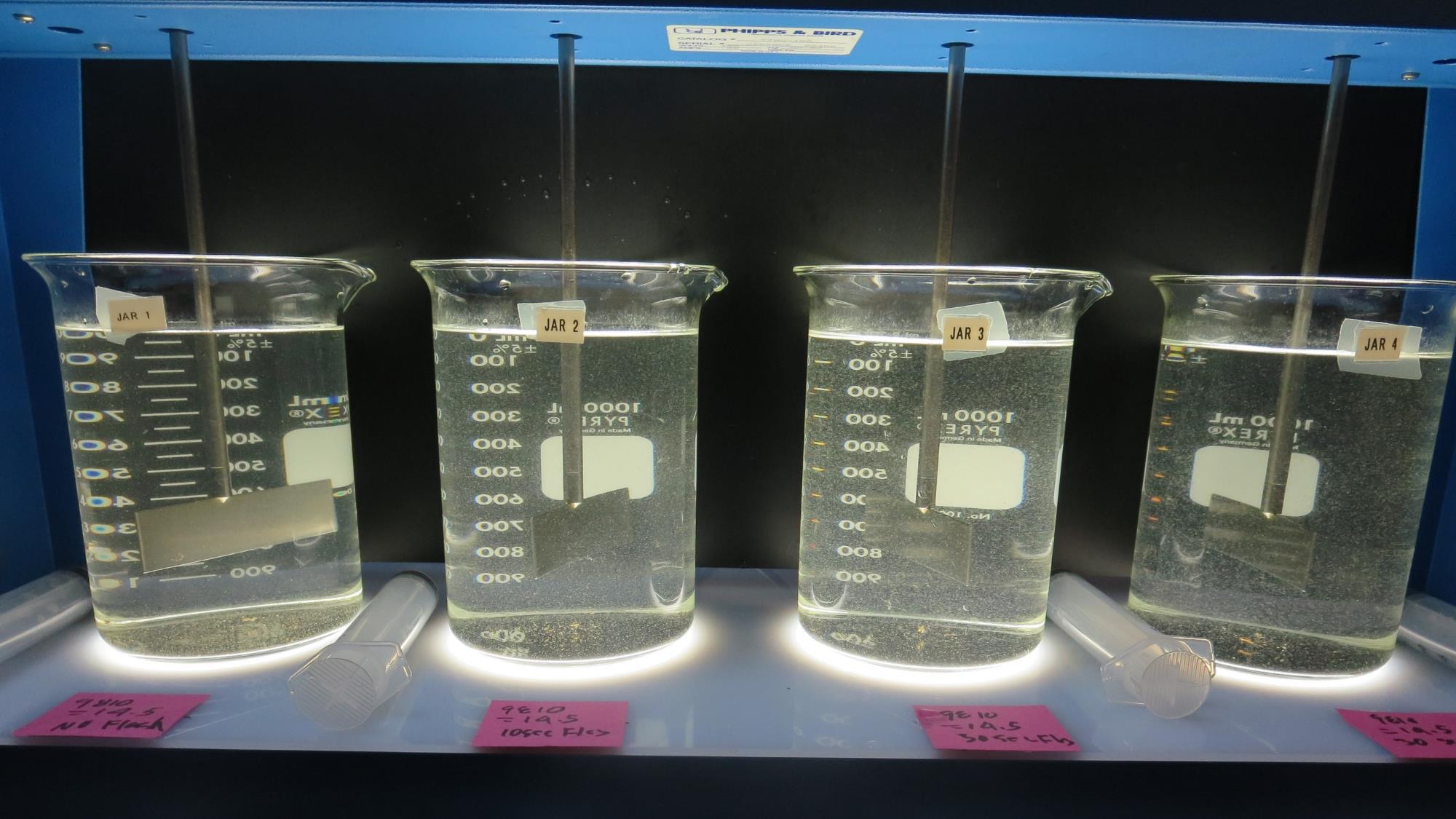 Jars 9-12:  End of 2-minute flocculation (10 RPM) duration.  25 mL is syringed for filterability and %UVT/UVA Analysis.
14.5 mg/L 9810
Filtrate 0.08 NTU
UVT: 90.1%
UVA: 0.045/cm
No Flash Mix
14.5 mg/L 9810
Filtrate 0.09 NTU
UVT: 90.2%
UVA: 0.044/cm
10 Sec Flash Mix
14.5 mg/L 9810
Filtrate 0.12 NTU
UVT: 90.2%
UVA: 0.044/cm
30 Sec Flash Mix
14.5 mg/L 9810
Filtrate 0.09 NTU
UVT: 90.3%
UVA: 0.044/cm
30 Sec Flash Mix
Jars 13-16 TestFlash Mix 30 Sec (200 RPM)Floc Mix 2 min (10 RPM)Applied Coagulant 9890
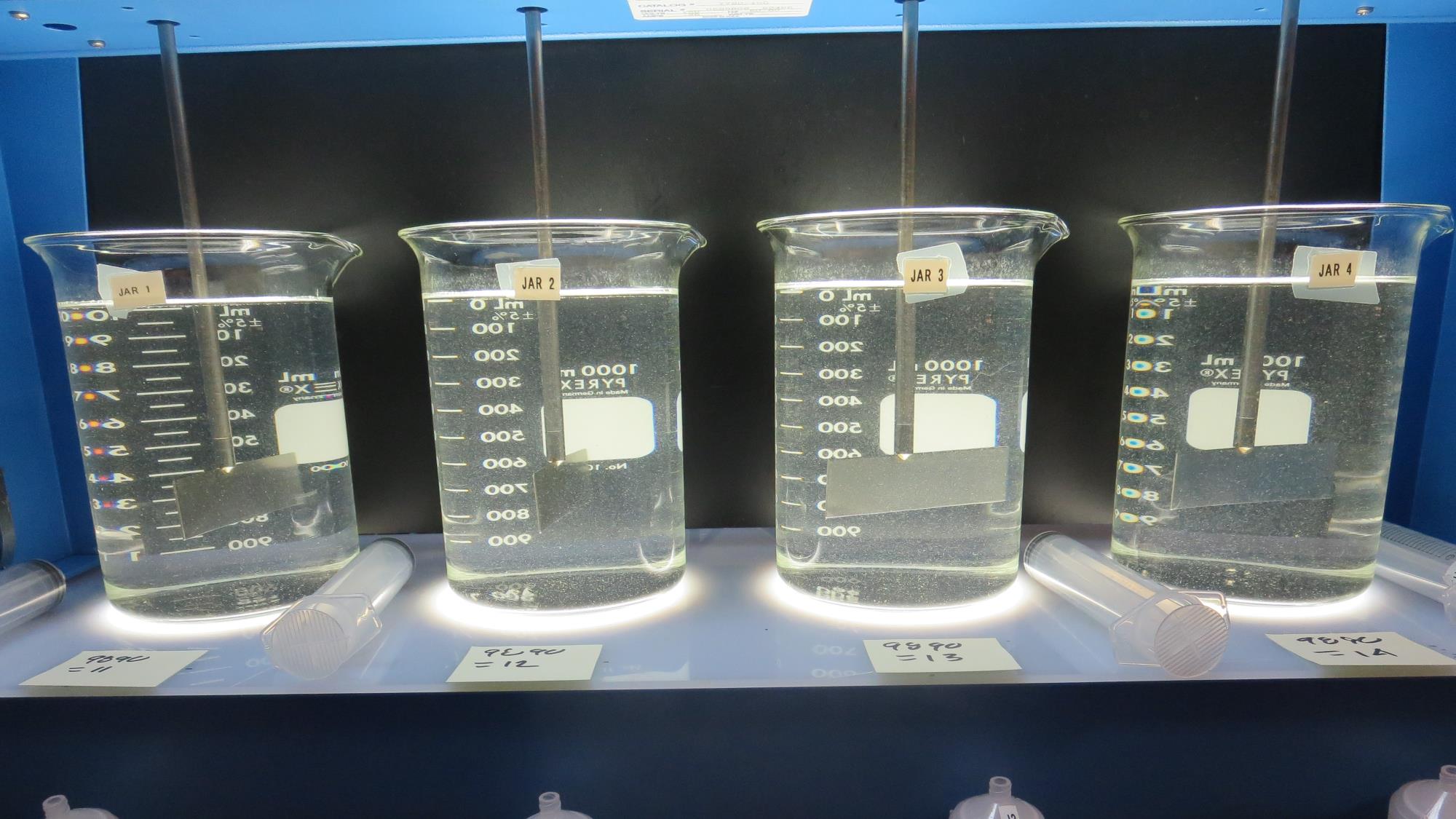 Jars 13-16:  End of 2-minute flocculation (10 RPM) duration.  25 mL is syringed for filterability and %UVT/UVA Analysis.
14 mg/L 9890
Filtrate 0.08 NTU
UVT: 90.8%
UVA: 0.041/cm
13 mg/L 9890
Filtrate 0.13 NTU
UVT: 90.7%
UVA: 0.042/cm
11 mg/L 9890
Filtrate 0.09 NTU
UVT: 90.7%
UVA: 0.042/cm
12 mg/L 9890
Filtrate 0.09 NTU
UVT: 90.6%
UVA: 0.042/cm
Jars 17-20 TestFlash Mix 0-30 Sec (200 RPM)Floc Mix 2 min (10 RPM)Applied Coagulant 9890
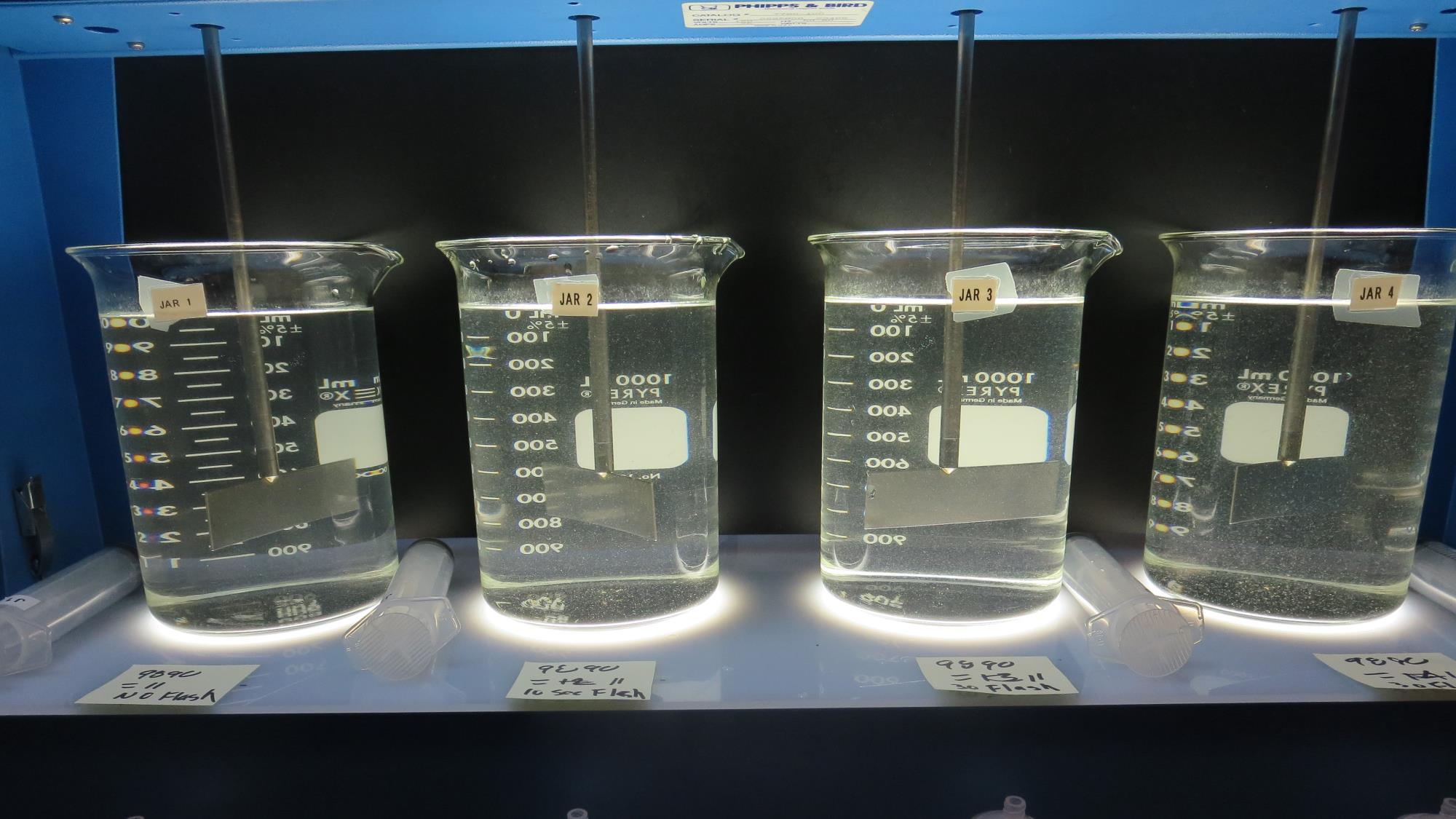 Jars 17-20:  End of 2-minute flocculation (10 RPM) duration.  25 mL is syringed for filterability and %UVT/UVA Analysis.
11 mg/L 9890
Filtrate 0.11NTU
UVT: 90.7%
UVA: 0.042/cm
No Flash Mix
11 mg/L 9890
Filtrate 0.08 NTU
UVT: 90.5%
UVA: 0.043/cm
10 Sec Flash Mix
11 mg/L 9890
Filtrate 0.11 NTU
UVT: 90.4%
UVA: 0.043/cm
30 Sec Flash Mix
11 mg/L 9890
Filtrate 0.12 NTU
UVT: 90.4%
UVA: 0.043/cm
30 Sec Flash Mix
Jar Testing – Procedures for Inline Filtration
Fill jars with source water prior to coagulant injection.
Add chemicals (i.e., NaOCl, primary coagulant, coagulant aid) to each jar.
Flash mix for 30 seconds (200 rpm for 1-liter jars; up to 300 rpm for 2-liter jars).
Slow mix for 2 minutes (10 rpm for 1-liter jars, up to 15 rpm for 2-liter jars).
End of 2 minutes quickly Syringe 25 mL from each jar taken 1-inch below surface.
Filtered through 1.2 um isopore membrane into cuvette drip rate, 15 mL/(50-90 sec).
Measure filtrate turbidity, chlorine residual and %UVT or UVA.
Record all data.
Jar TestFilterability Test Equipment
Turbidity Instrument

Syringe w/Luer-Lock Tip, 30 cc 
(part#: 2225800, by Hach)

Swinnex Filter Holder, 25 mm                                   (part#: SX0002500)

Isopore Membrane Filter, 1.2 um absolute 
pore size, 
Φ= 25 mm , thickness: 24 um, 
hydrophilic polycarbonate membrane
(part #: RTTP02500)

Go to Sigma-Aldrich for laboratory supplies  http://www.sigmaaldrich.com/united-states.html
Isopore Membrane Information
Isopore Membrane Background Information
The Isopore membrane is a polycarbonate, track-etched screen filter recommended for all analyses in which the sample is viewed on the surface of the membrane. The Isopore membrane is composed of polycarbonate film, which has a smooth, glass-like surface for clearer sample observation. The unique manufacturing process of the membrane ensures a precise pore diameter and a consistent pore size for accurate separation of samples by size. Matched-weight filters are not usually required because of low, constant tar and ash weights.Features & Benefits:Membrane structure retains particles on the surface, simplifying counting and analysis
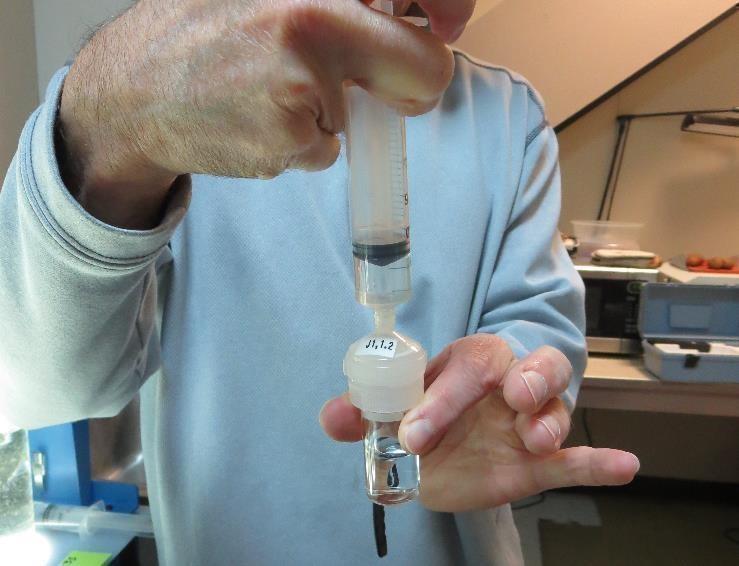 Jar Test - Filterability Test
Syringe ~ 25 mL from jar (after 5-minutes of settling)
Filter-to-waste 3-5 mL
Filter directly into clean cuvette
Measure turbidity 
Note: Take several readings before recording final NTU results.  Micro bubbles can adhere to glass causing false NTU readings.  To remove bubbles, tilt cuvette up to 90 degrees.
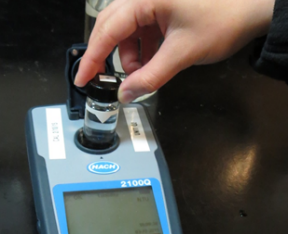 Contact
Guy Schott, P.E.
State Water Resources Control Board
Division of Drinking Water
Santa Rosa, CA
Go to Stock Solution/Dose calculations/Jar Test Results for tools to download
www.waterboards.ca.gov/drinking_water/programs/districts/mendocino_district.html
Email: Guy Schott - Guy.Schott@waterboards.ca.gov
Office Number: 707-576-2732
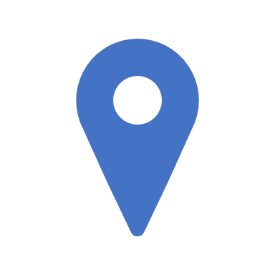